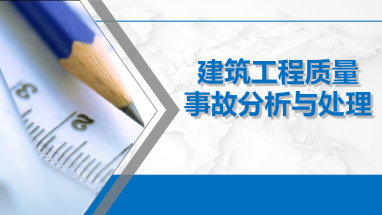 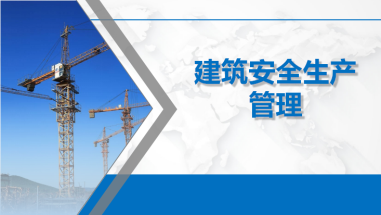 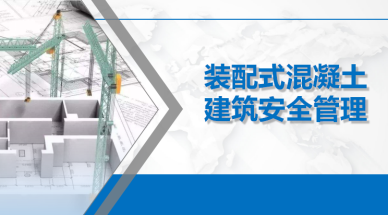 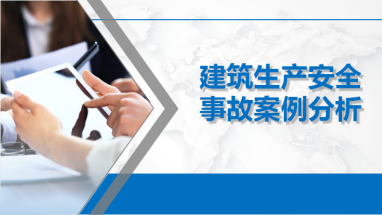 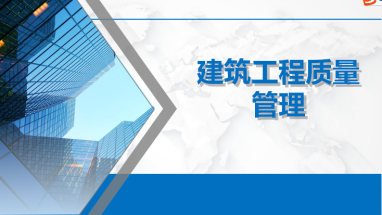 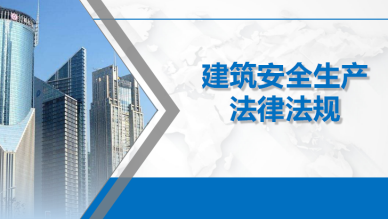 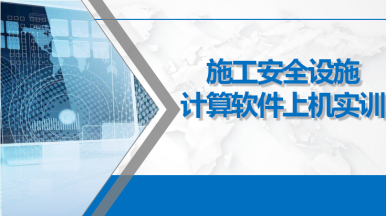 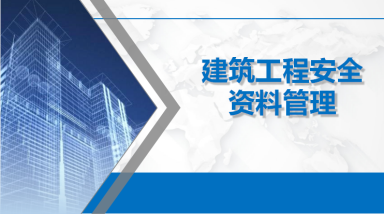 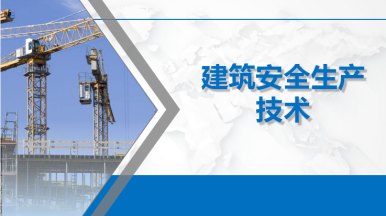 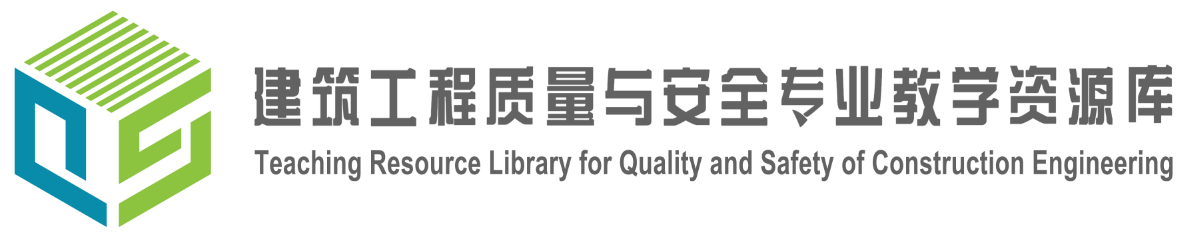 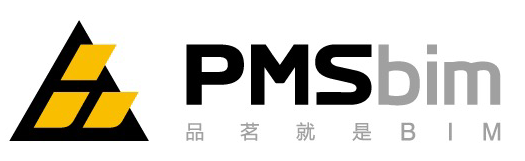 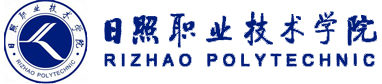 主持单位：
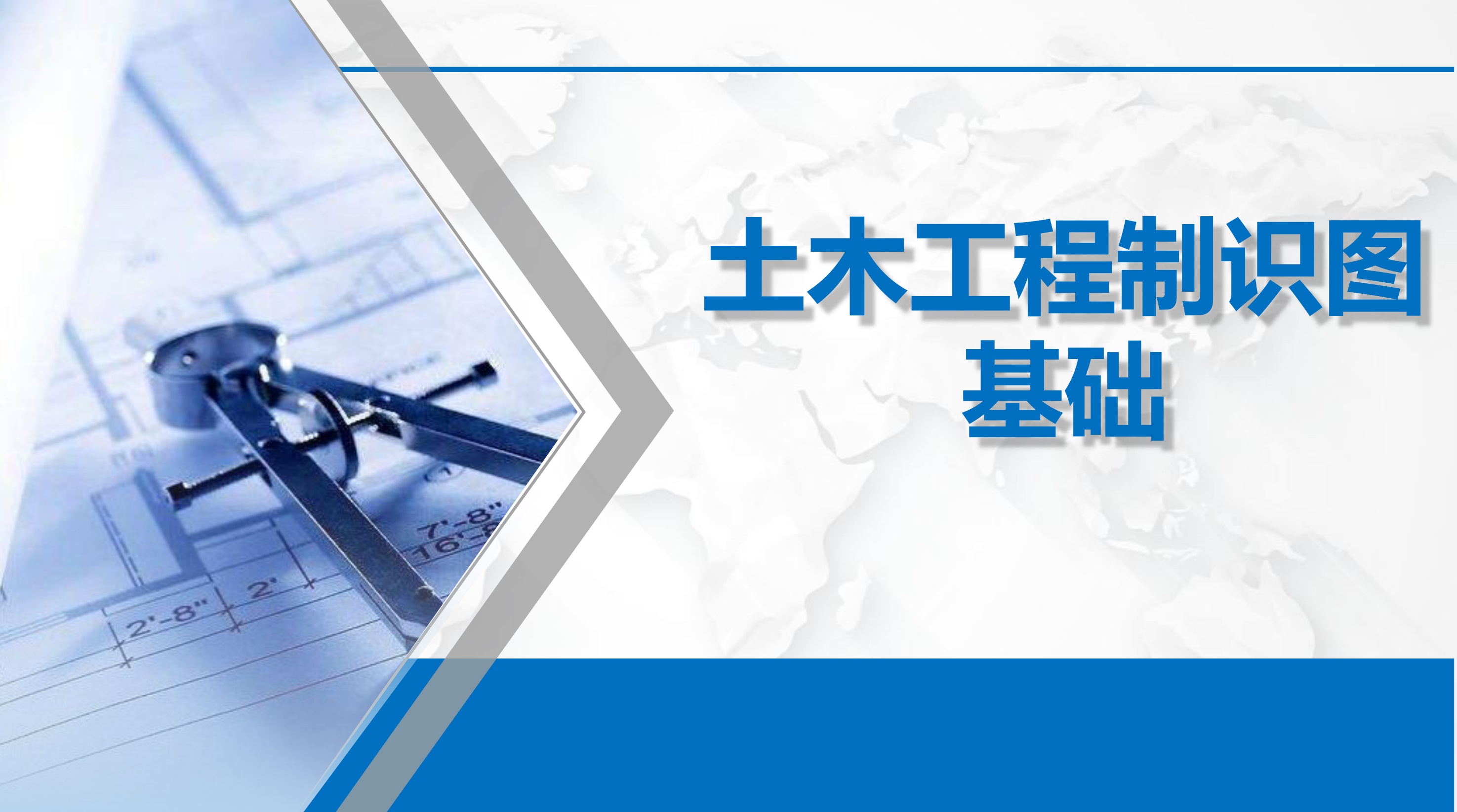 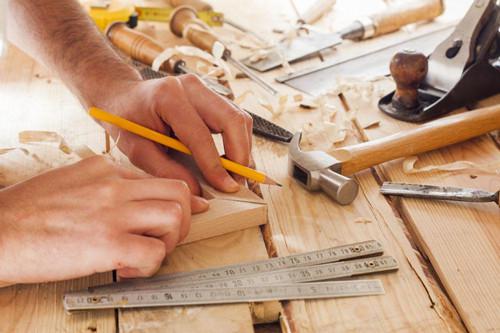 第八章 基本体的投影
平面体的投影习题
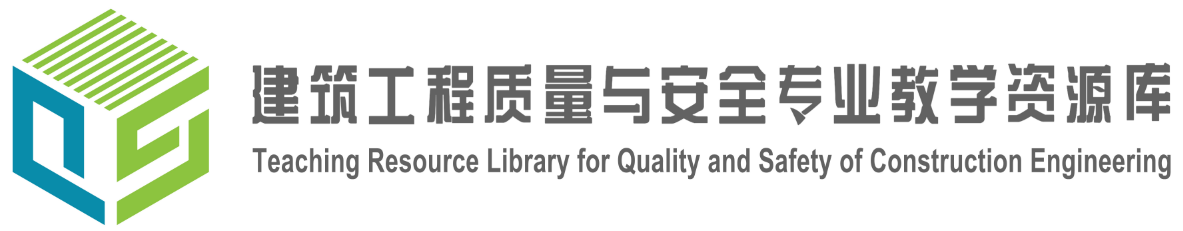 下列几何体不是平面体的是___________________。
        A、斜面体       B、棱台       C、圆台    D、长方体
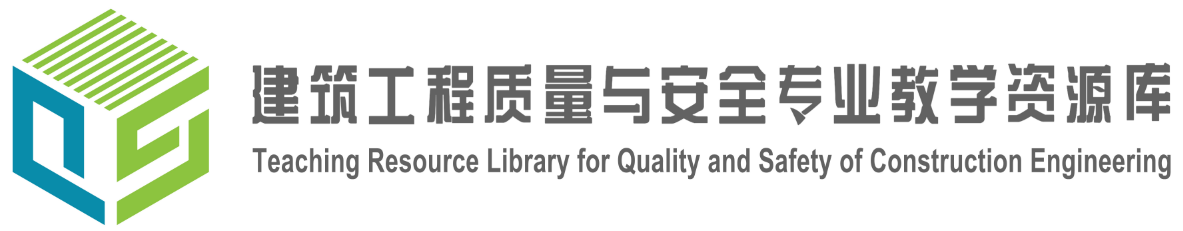 答案：C
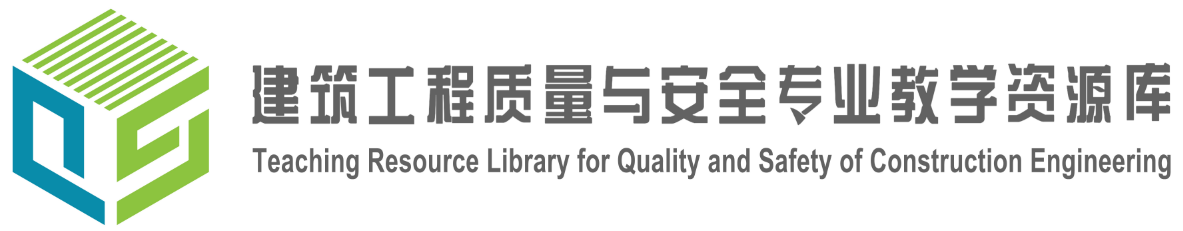 已知三棱柱下底面的V、H投影,柱高为45,完成三棱柱的三面投影。
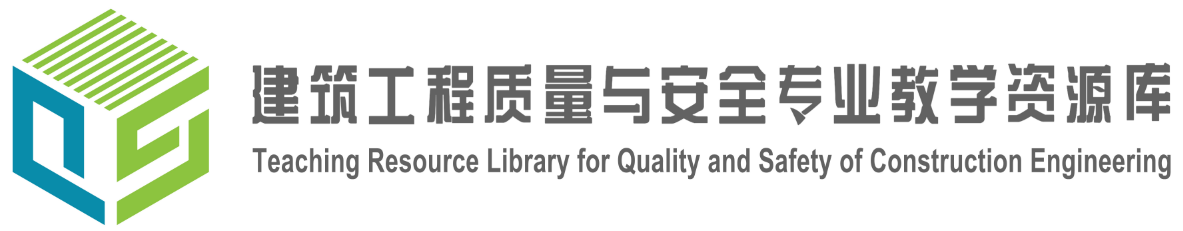 答案
45
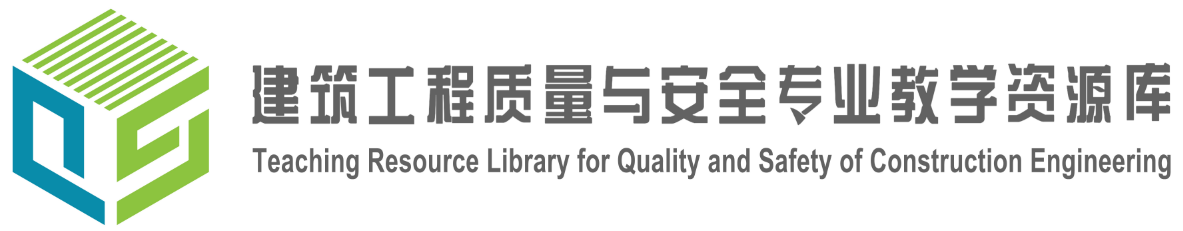 已知五棱柱的V、H投影,求W投影。并分析和填写指定棱线、表面的空间位置。
AA1
铅垂线
AB
CD
EE1
正平面
AA1
B1B
d(d1)
AA1
E1E
CC1
D1D
ABCDE
e(e1)
c(c1)
a(a1)
b(b1)
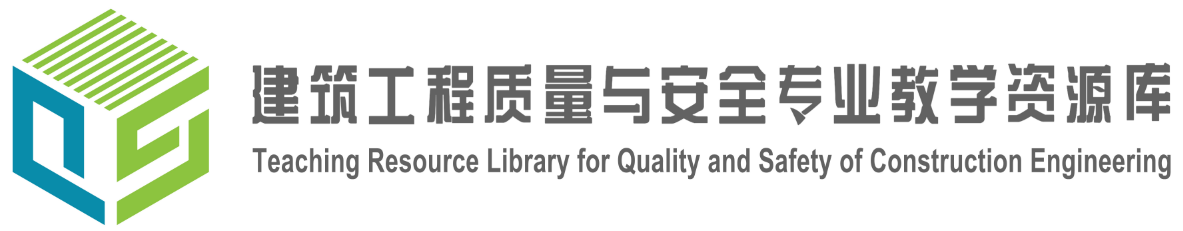 答案
AA1
铅垂线
侧垂线
AB
水平线
CD
铅垂线
EE1
正平面
AA1
B1B
d(d1)
铅垂面
AA1
E1E
铅垂面
CC1
D1D
水平面
ABCDE
e(e1)
c(c1)
a(a1)
b(b1)
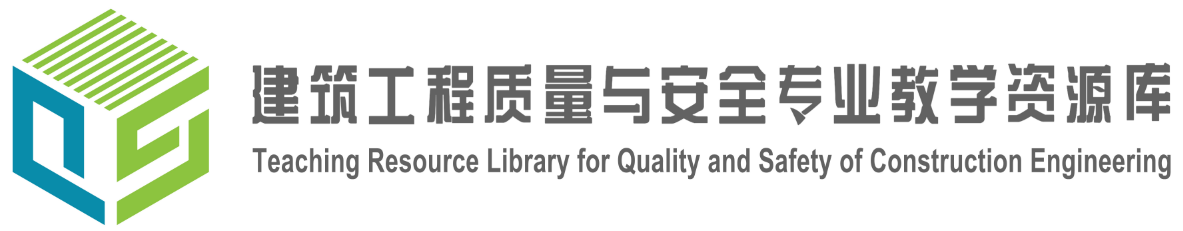 已知正三棱锥高为40,其余条件如图,补全三棱锥的三面投影。
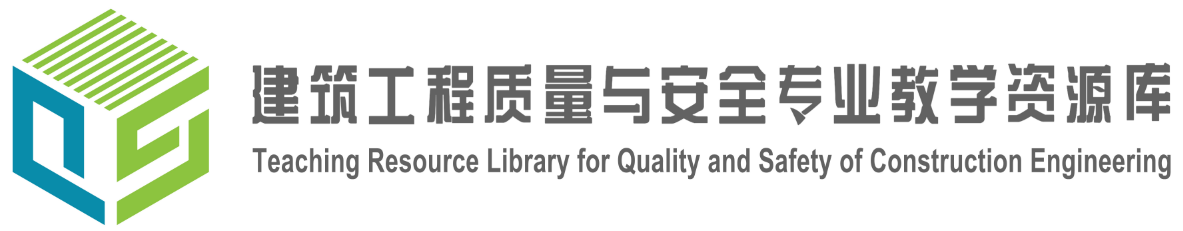 答案
已知五棱锥的V、H投影,求W投影。并标全另两个投影中的棱线及顶点,分析和填写指定棱线、表面的空间位置。
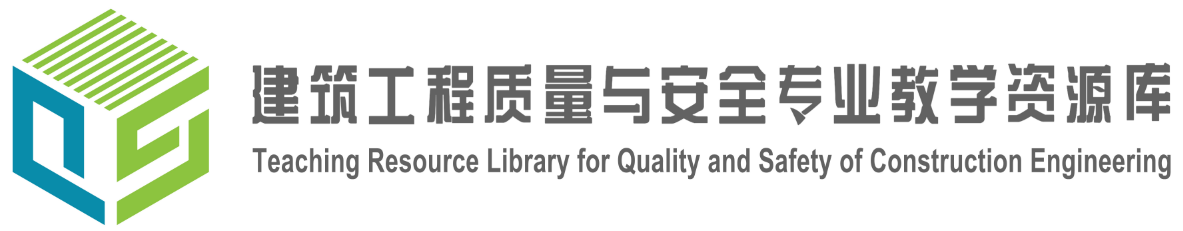 侧垂线
AB
TD
TB
d
TAB
e
c
t
TDC
ABCDE
a
b
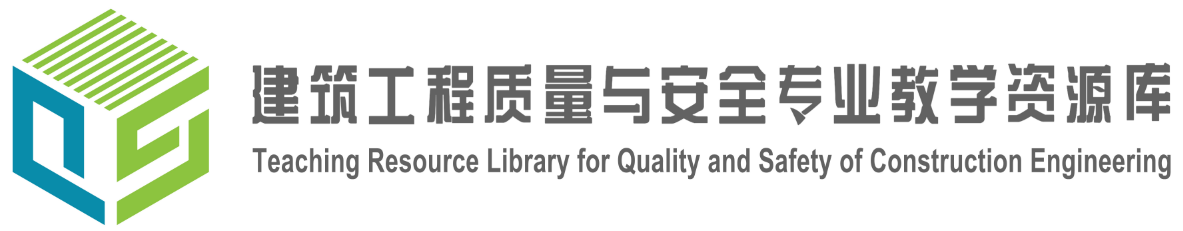 答案
t′
t〞
侧垂线
AB
侧平线
TD
一般位置直线
TB
c′
(b〞)
d′
b′
a〞
e′
a′
e〞
(c〞)
d〞
d
侧垂面
TAB
e
c
t
一般位置平面
TDC
水平面
ABCDE
a
b